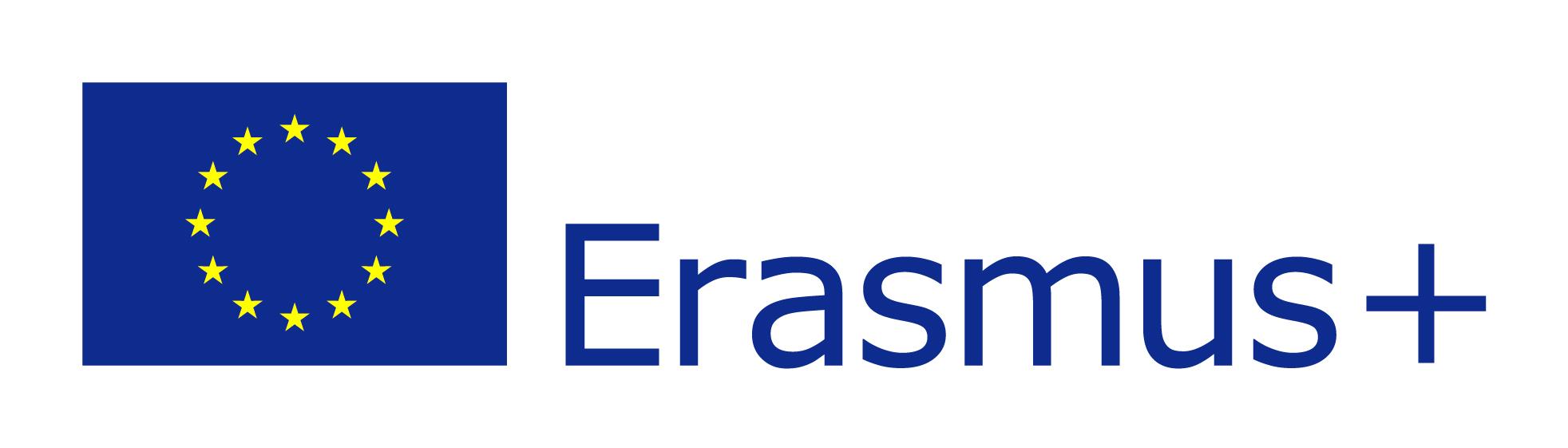 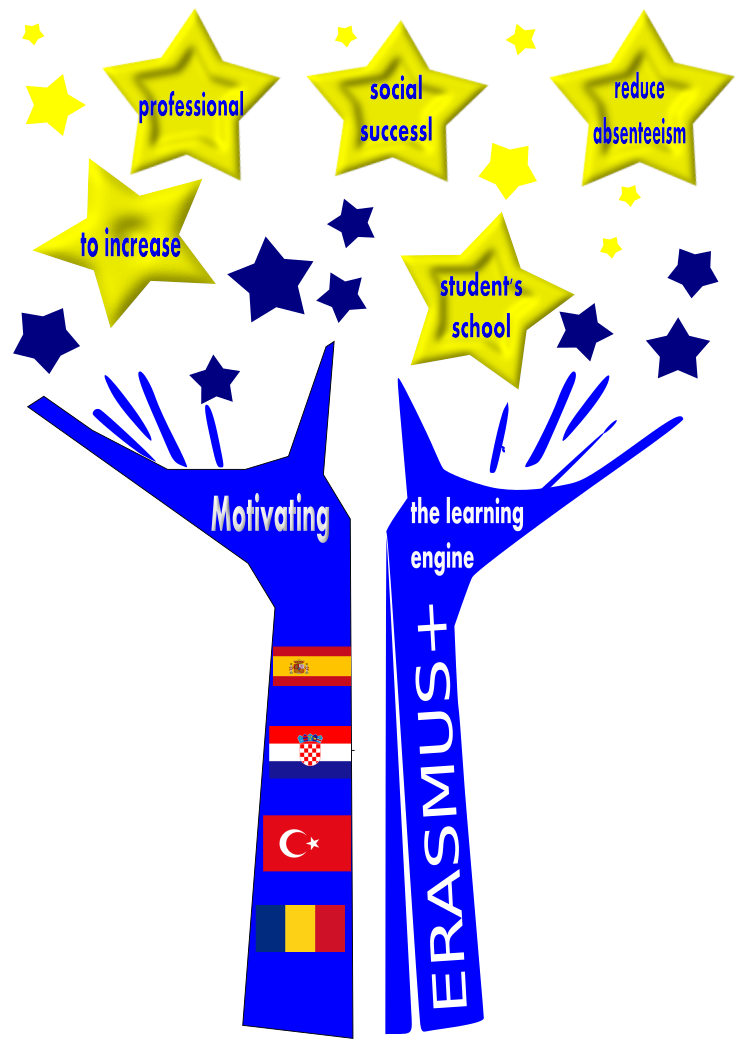 Motivating the learning engine to increase student’s school, profesional and social success and reduce absenteeism

2019-1-RO01-KA229-063851
Project financed by the European Union
Martín Redondo Segura/ Maria Albert Egea
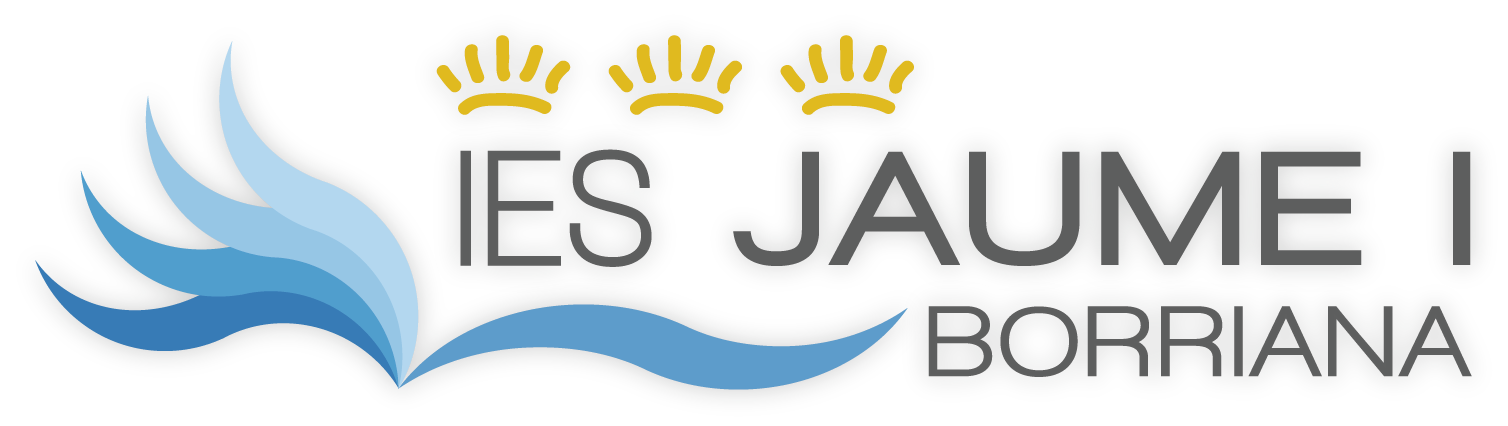 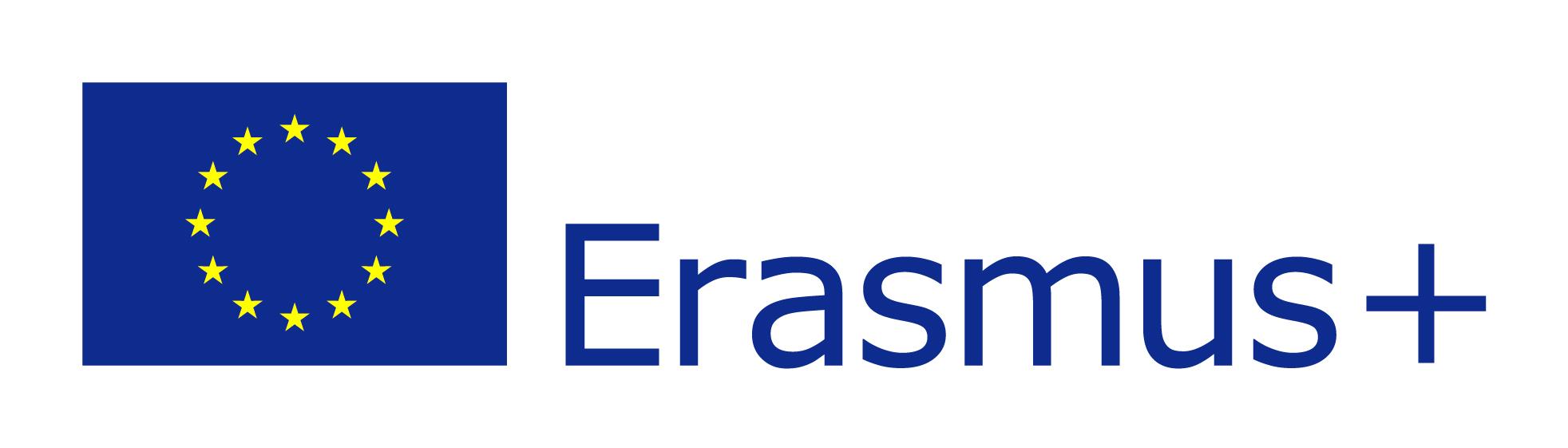 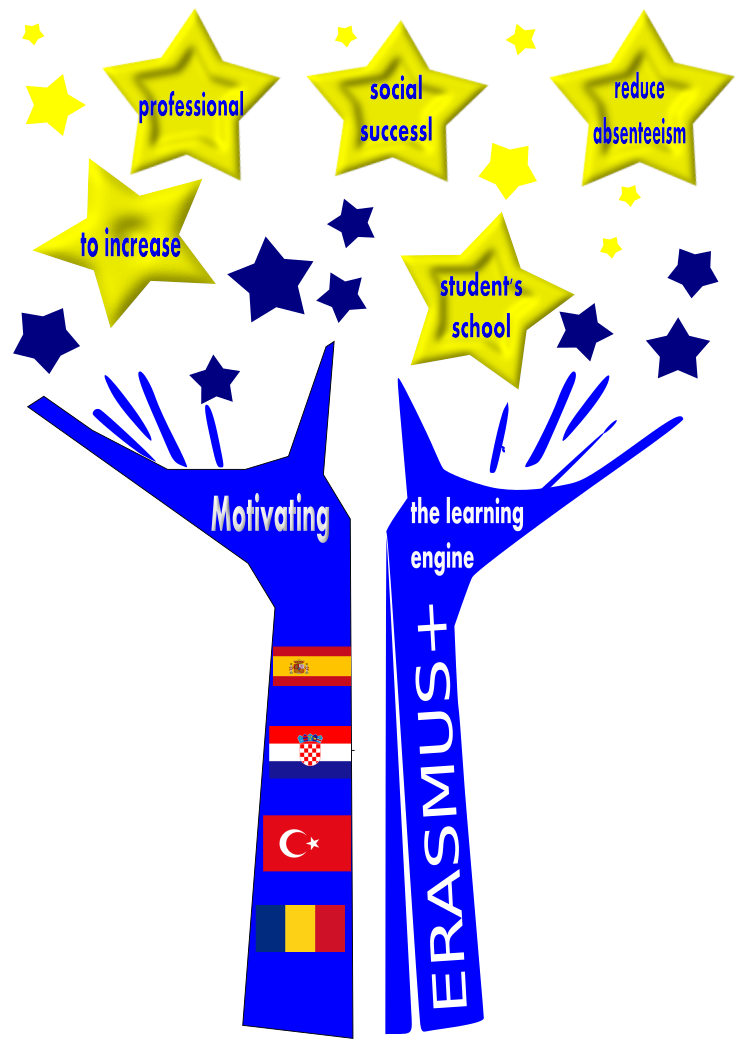 MOTIVATING QUOTES
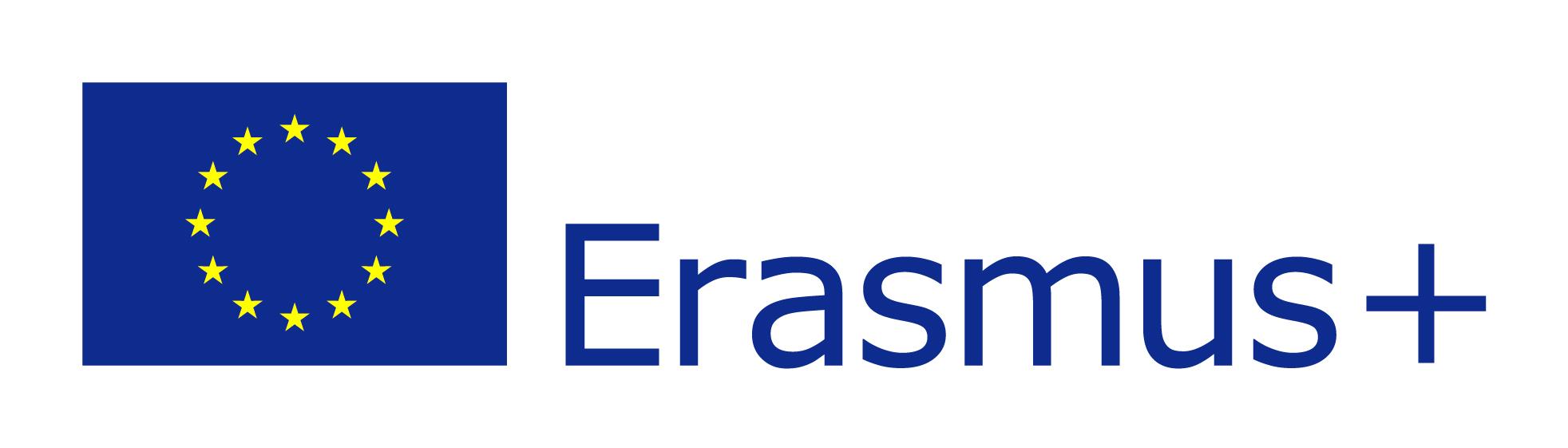 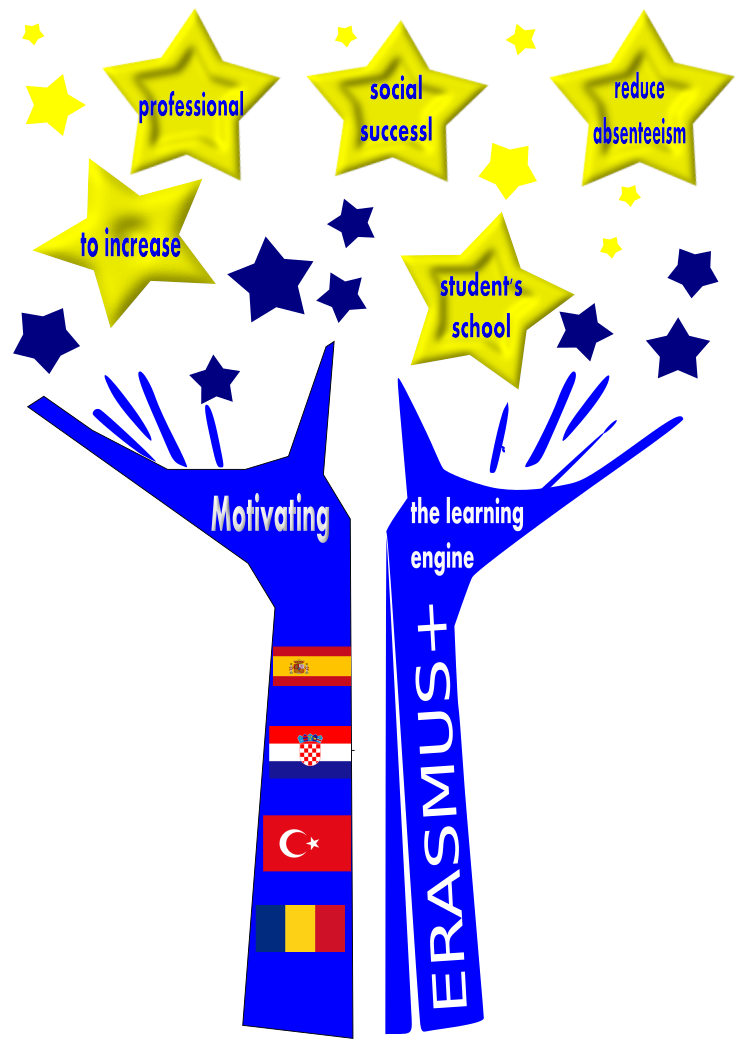 Love challenges, be intrigued by mistakes, enjoy effort and keep on learning
(Carol Dweck)
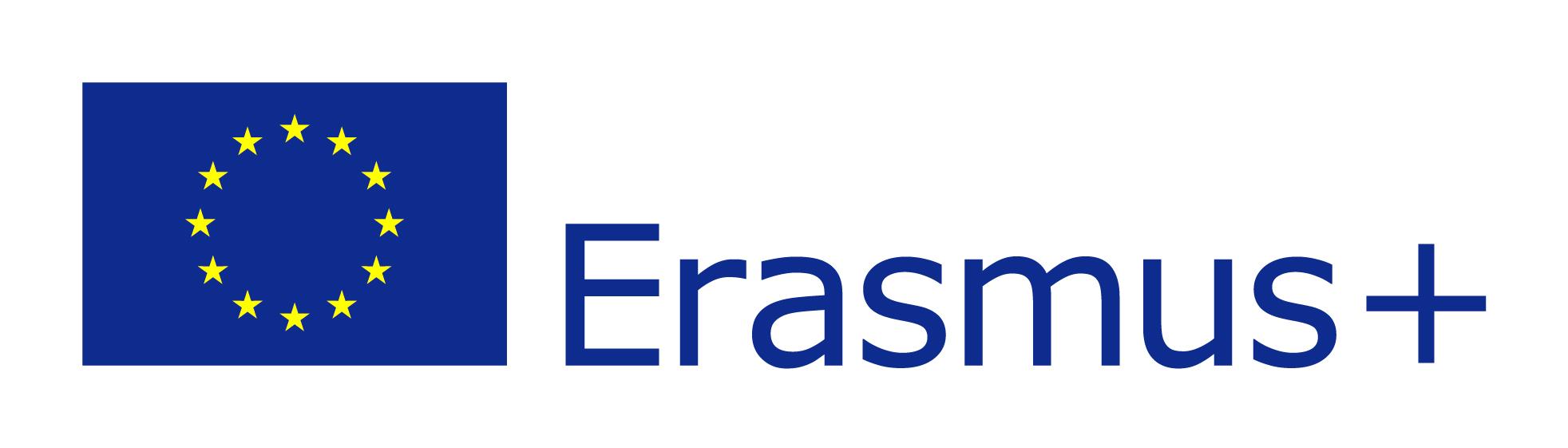 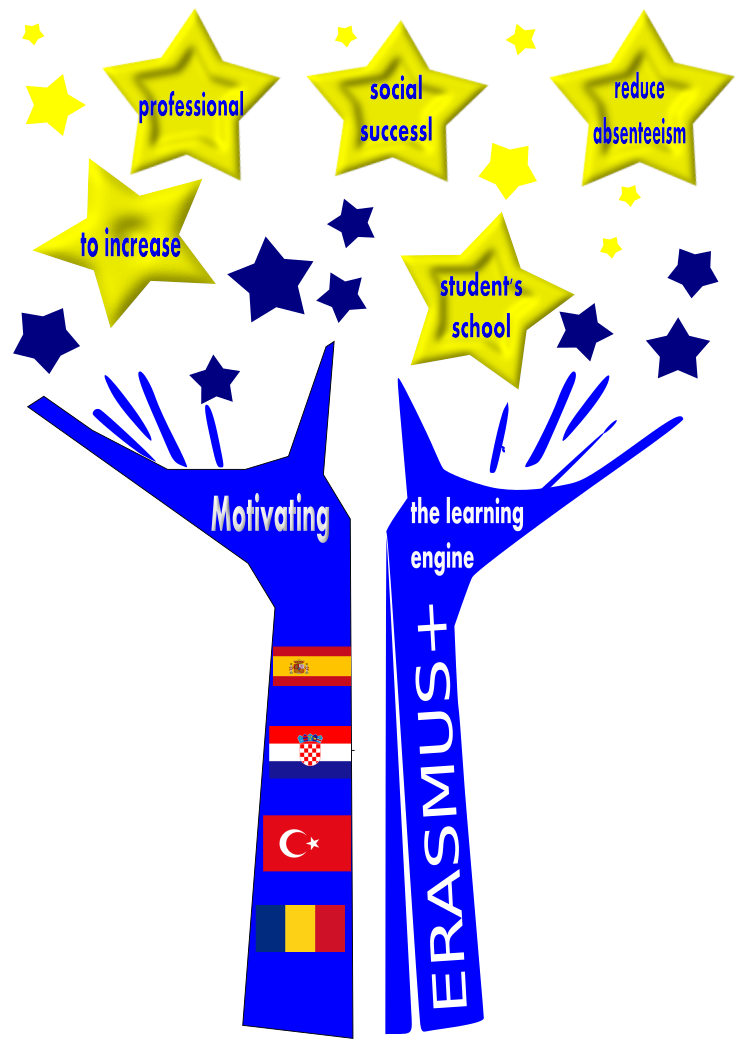 Education is the key to unlock the world, a passport to freedom. 
(Oprah Winfrey)
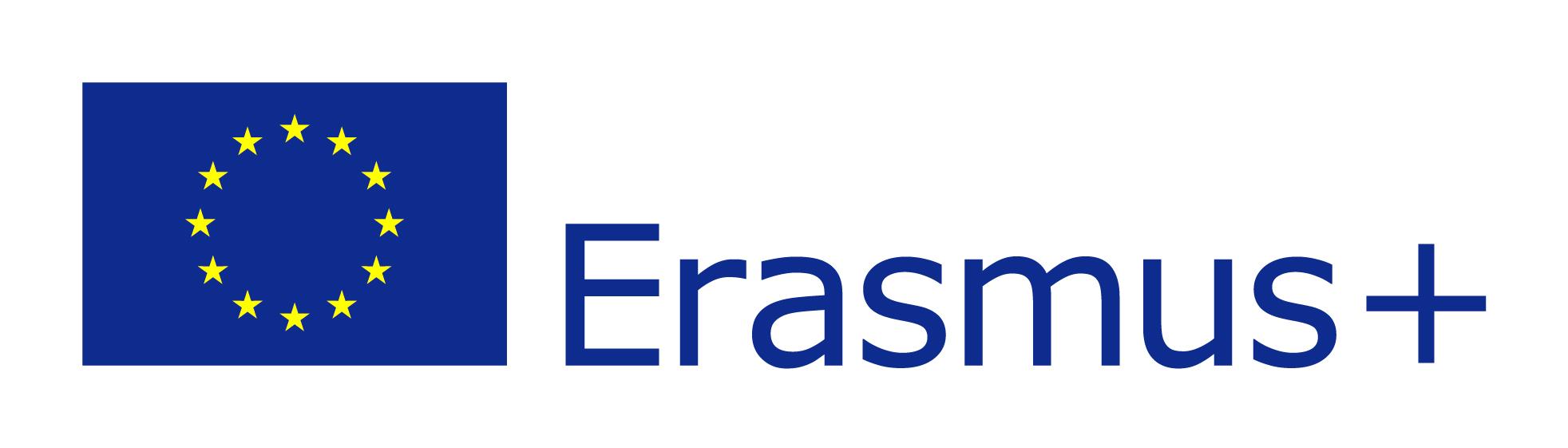 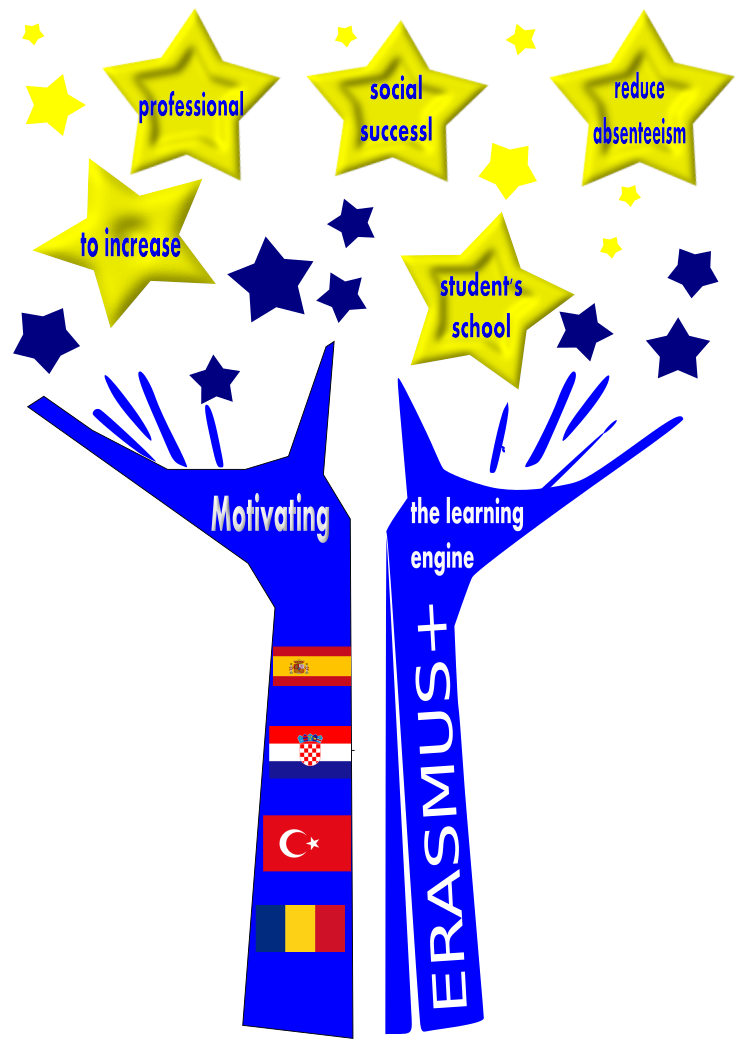 The only purpose of education is freedom, the only method is experience 
(Leon Tolstoi)
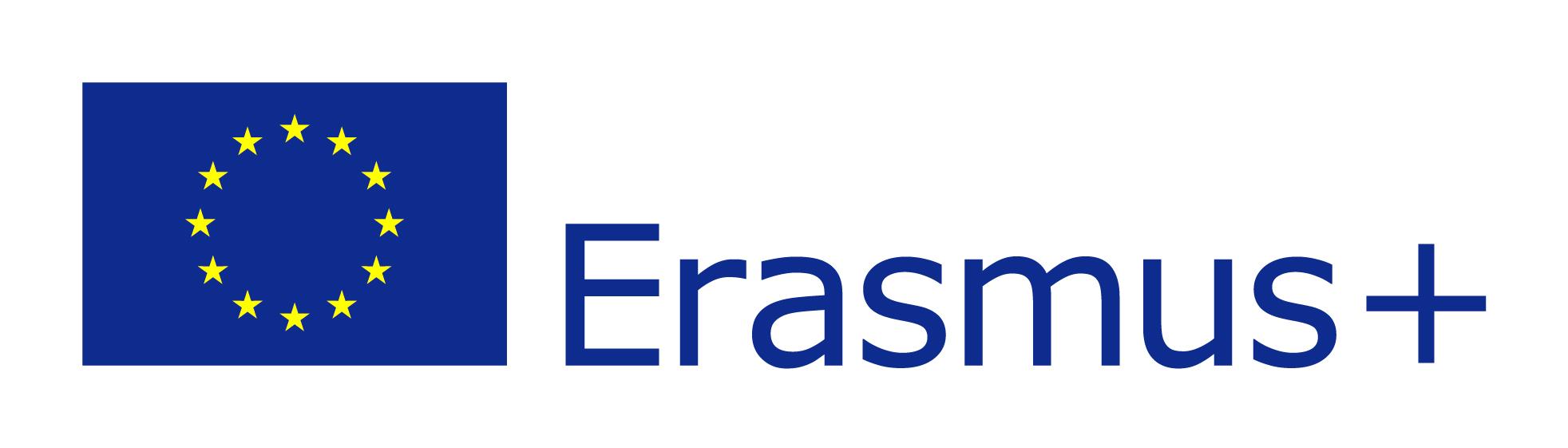 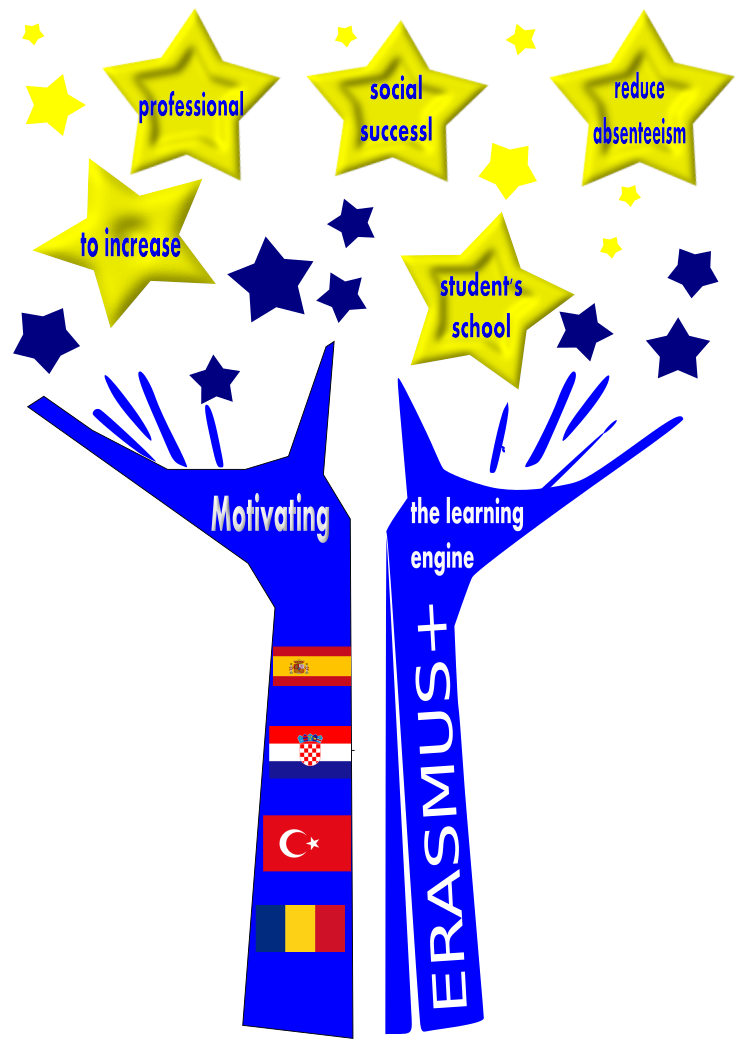 Choose a job you love and you will never have to work a day in your life
(Confucius)
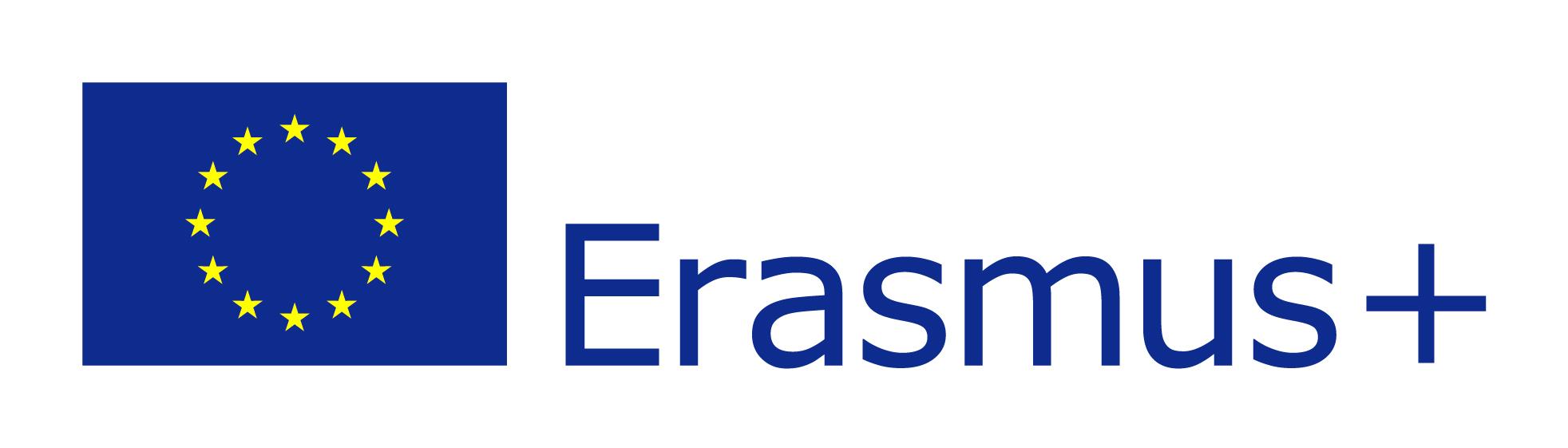 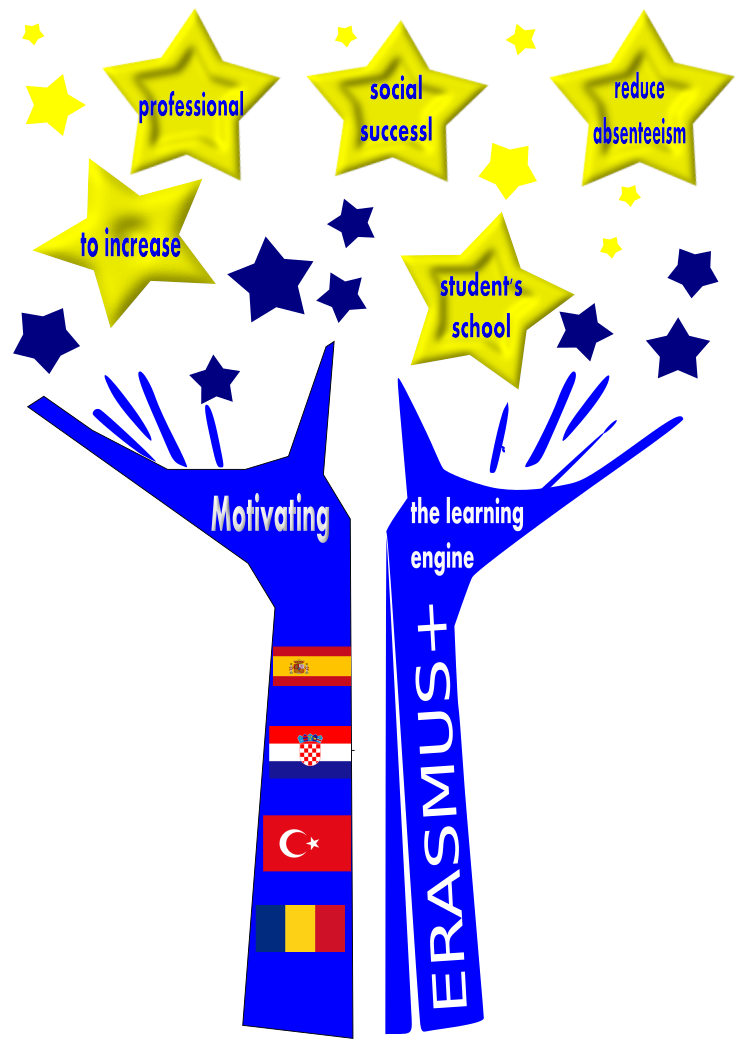 Don’t let what you cannot do interfere with you can do (Jonh Wooden)
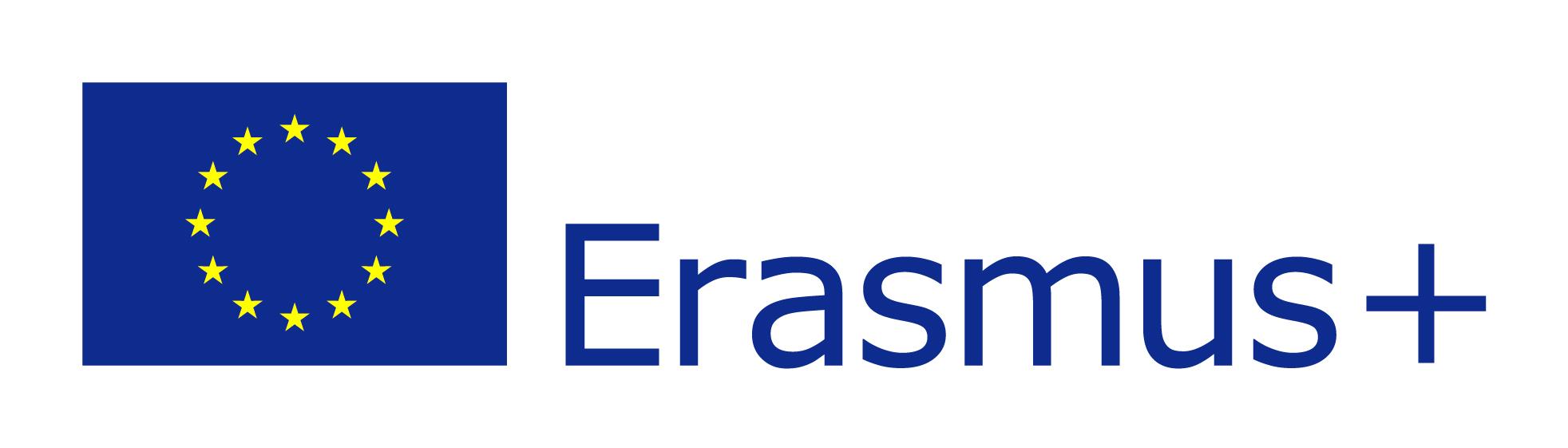 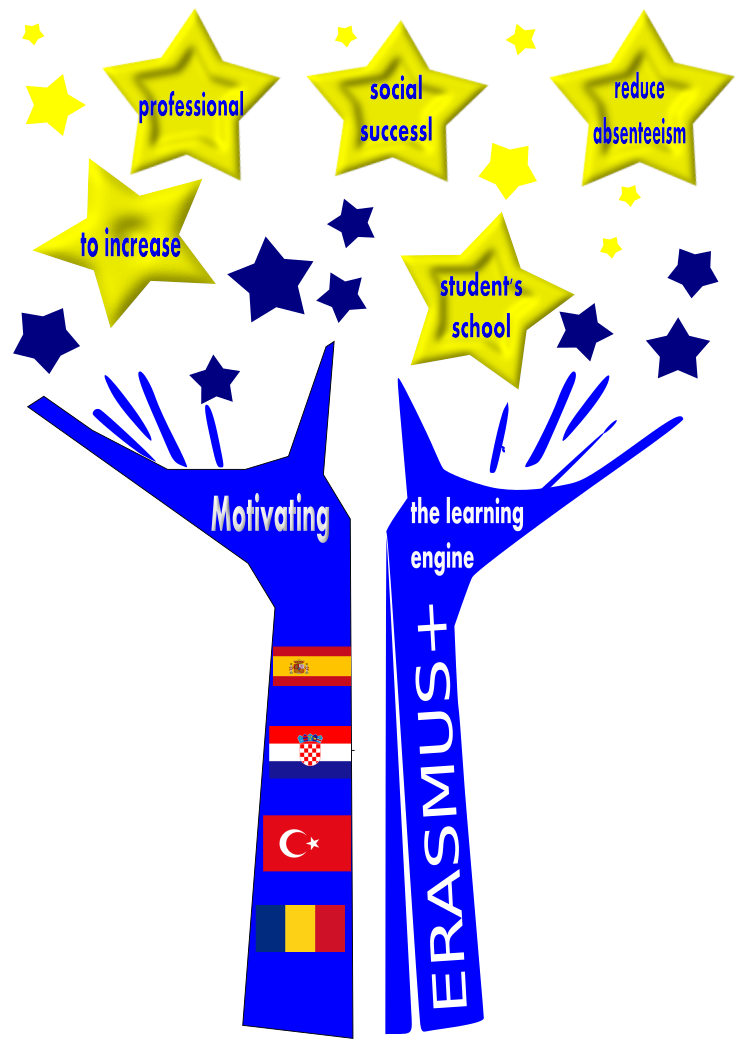 Be so good they can’t ignore you.
(Steve Martin)
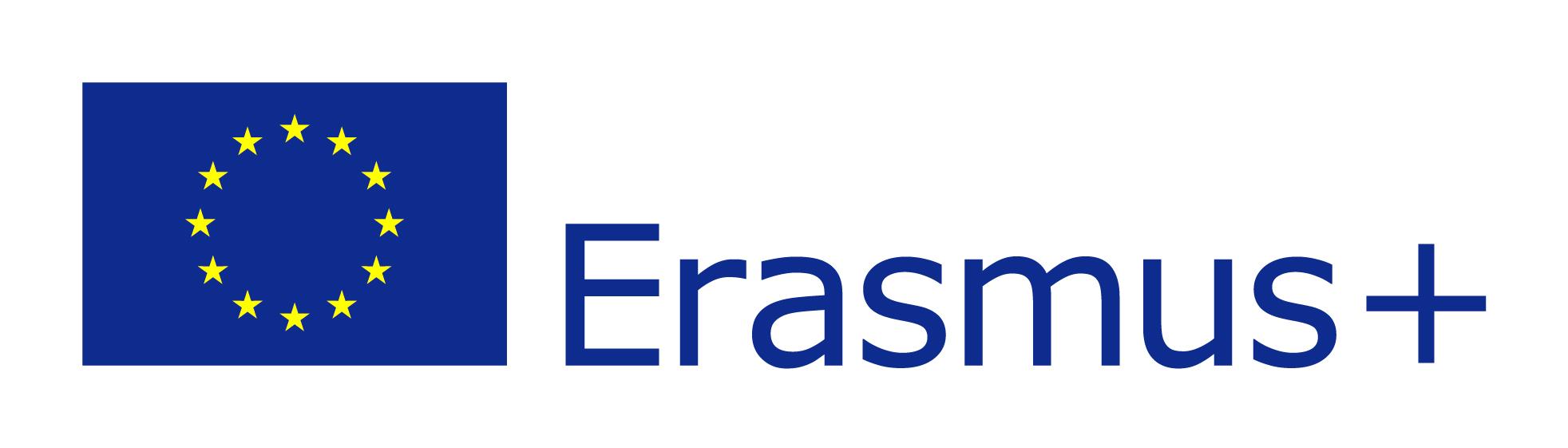 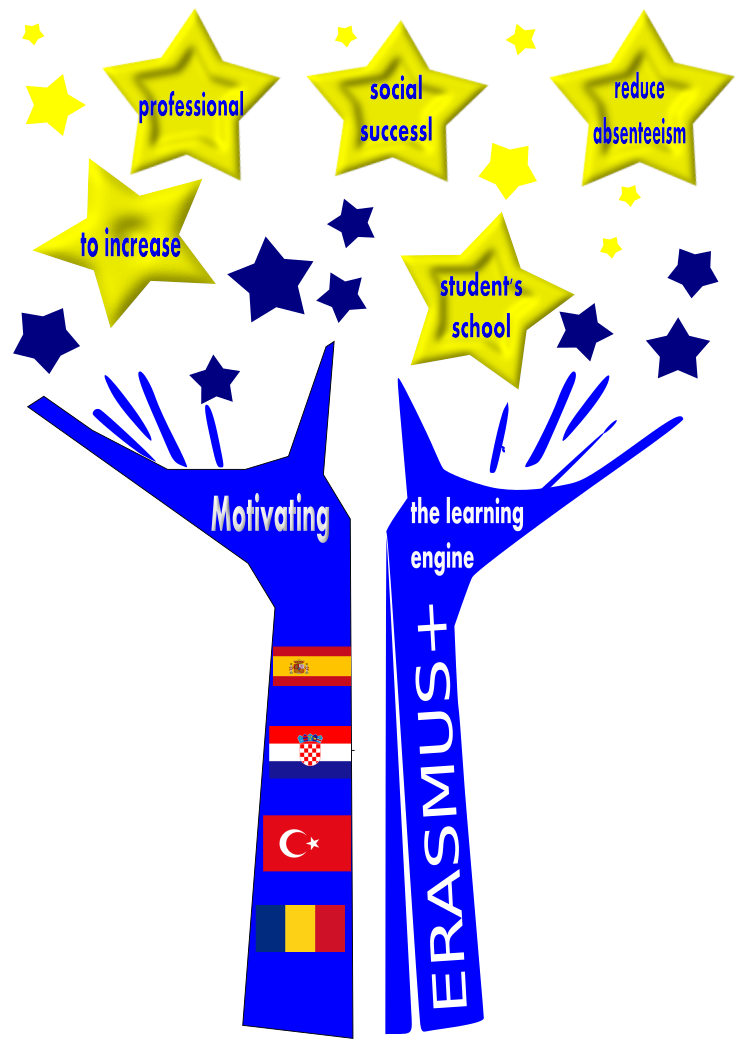 Never hope for it more than you work for it
(Rita Mae Brown)
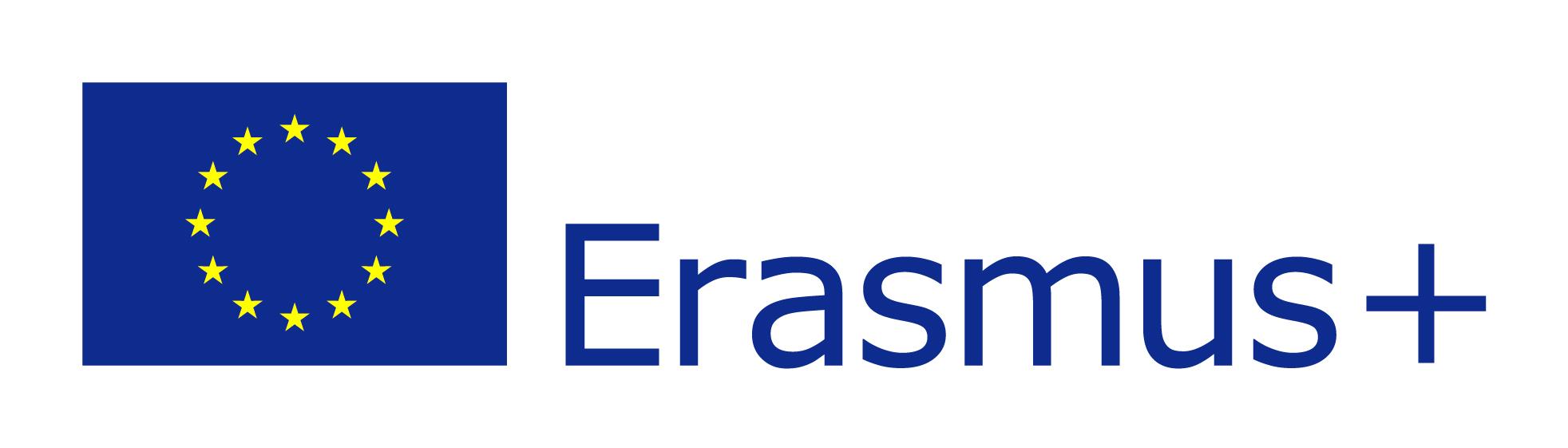 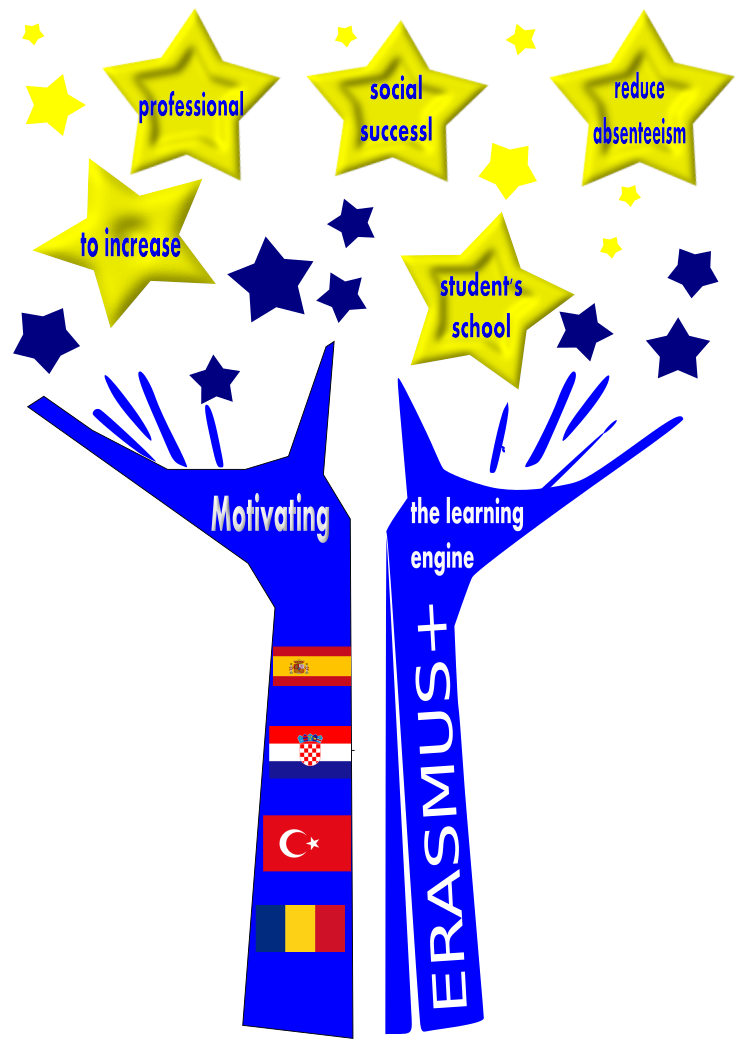 The roots of education are bitter, 
but the fruit is sweet 
(Anonymous)
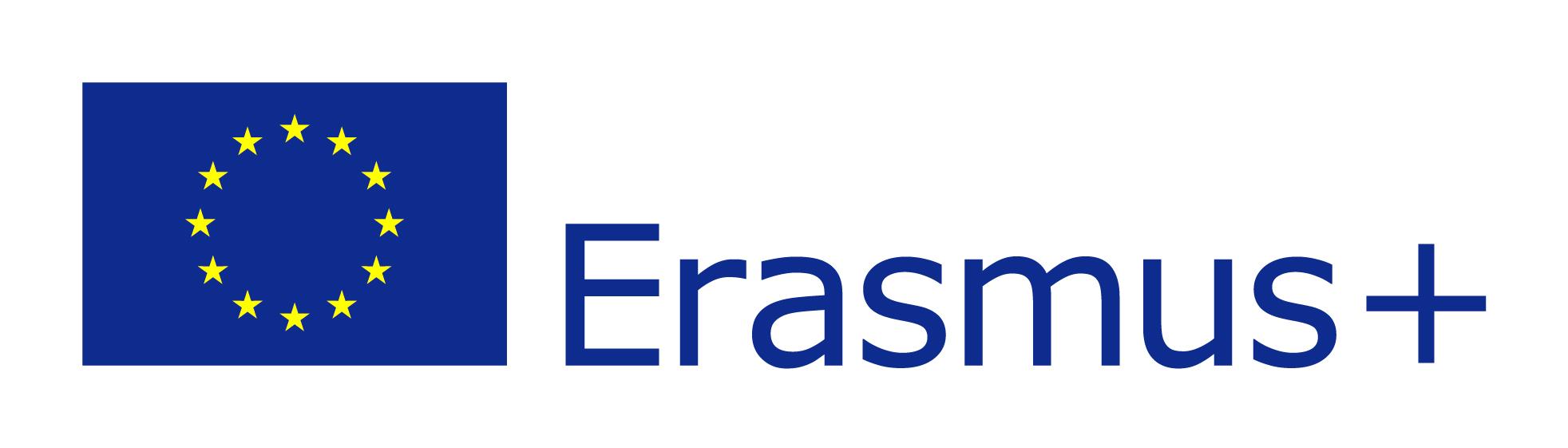 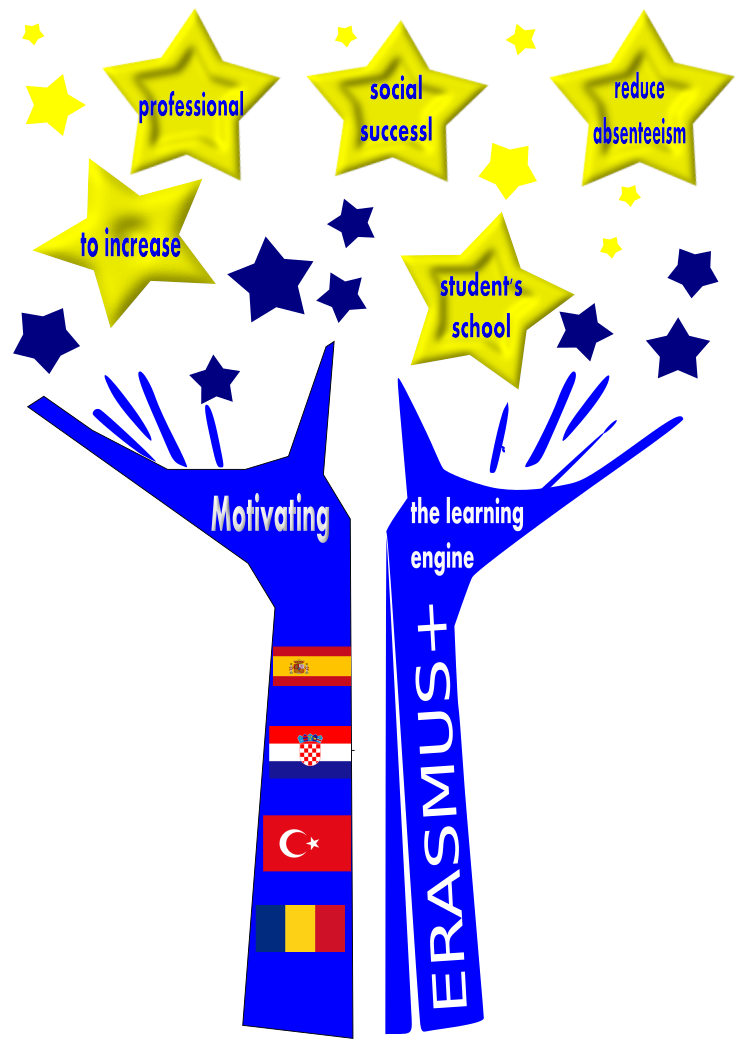 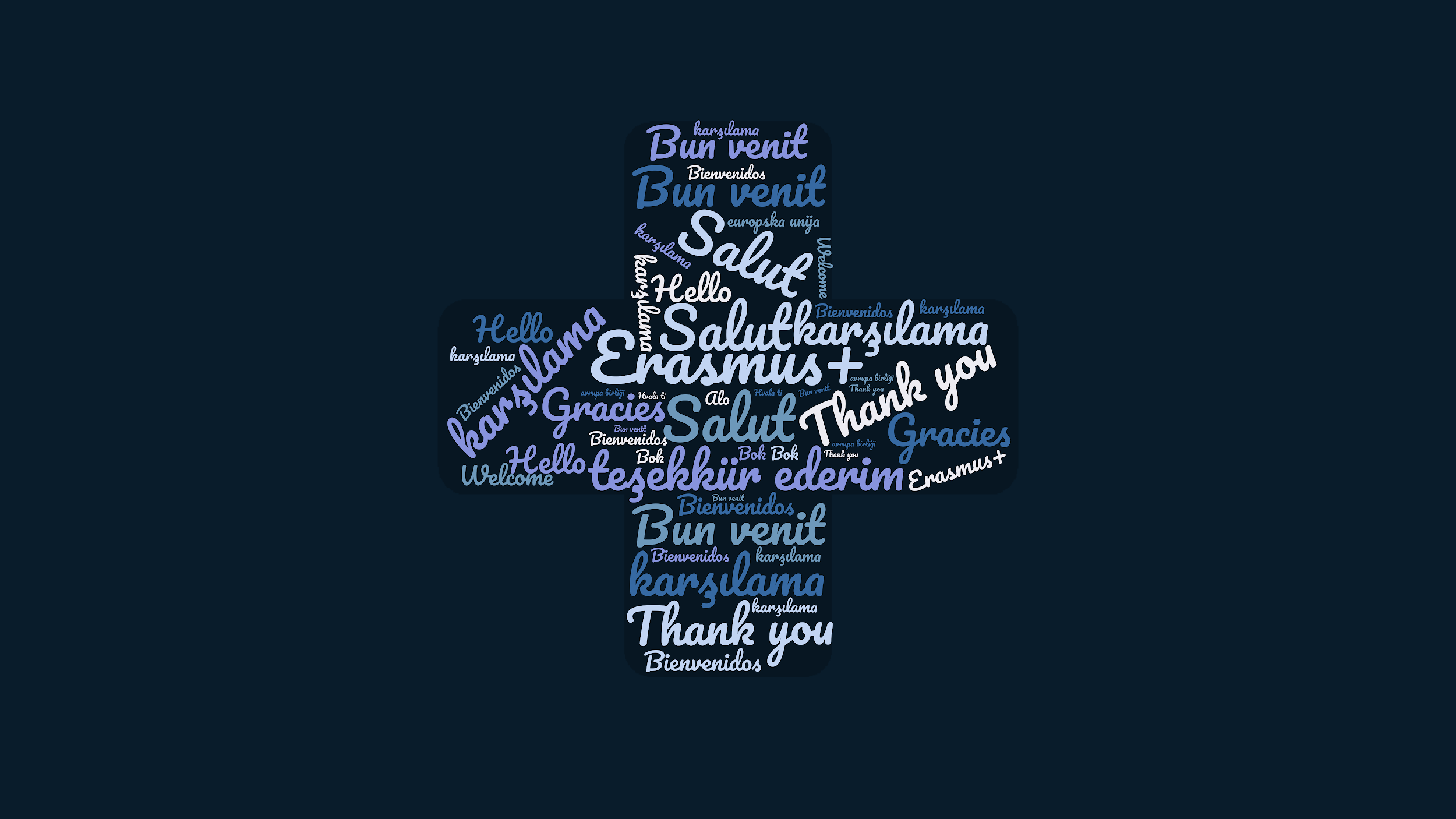